Smart Construction Design3D2024.10.22 About the Release Version
Release Item List
We are pleased to announce the release of updates to "Smart Construction Design3D" with the following schedule and content.
Due to system maintenance, the relevant services will not be available during the following dates. 
(*The release schedule, time, and contents are subject to change depending on the situation. Please understand this in advance.)
Schedule： Tuesday, October 22(Japan time) 　7:00 p.m. - 9:00 p.m.
Release Item List
【 Cross-section line of design data 】
【 Cross-section line of an object 】
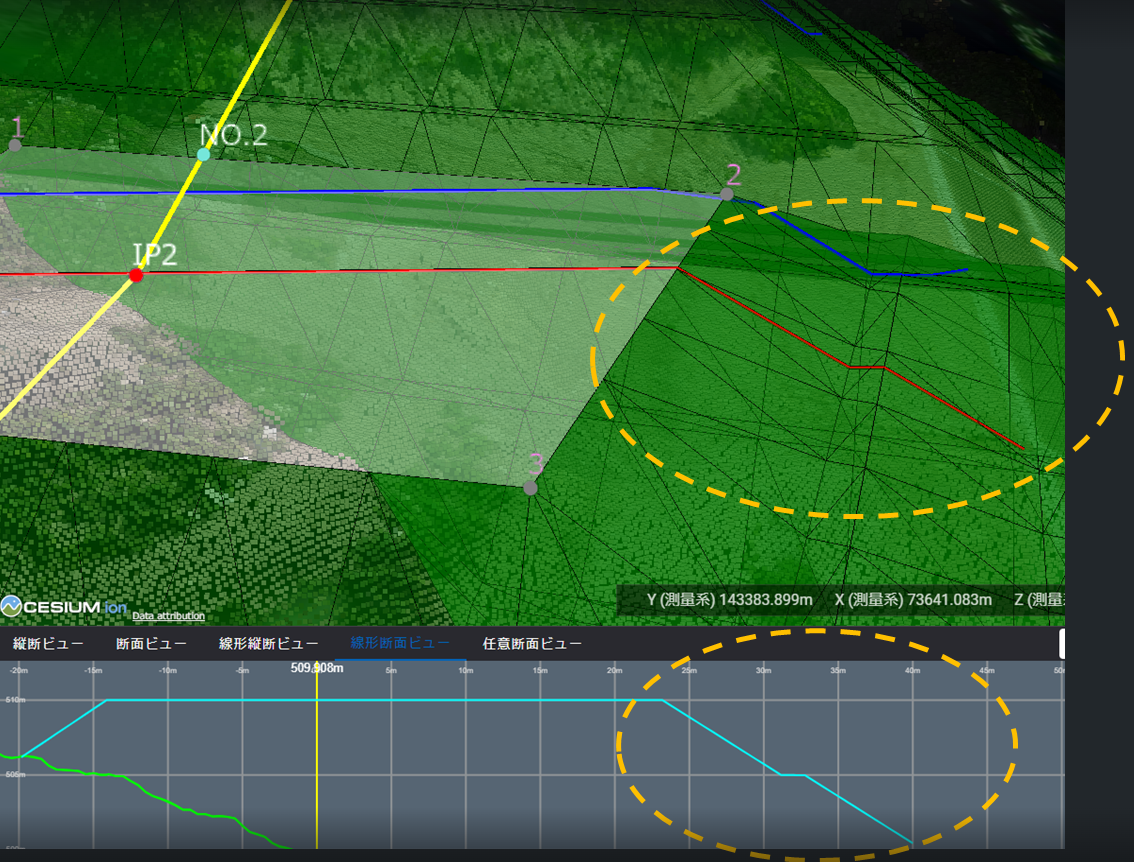 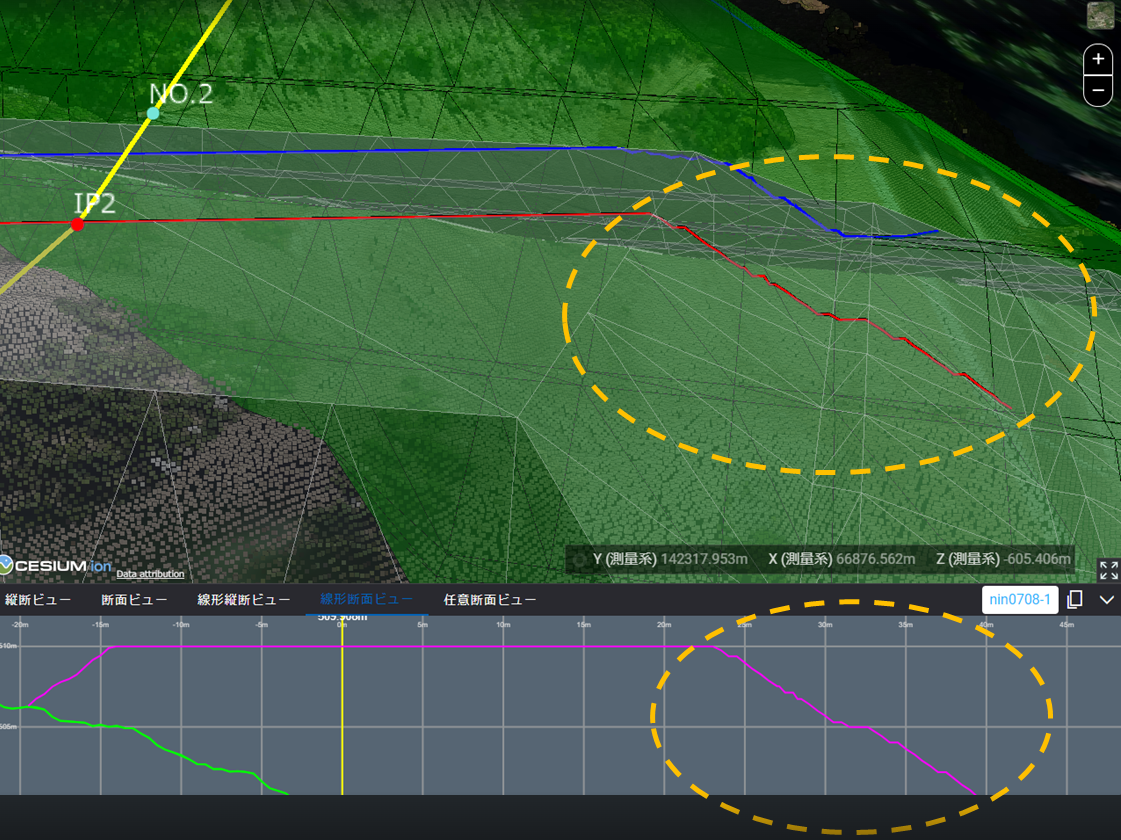 EOF